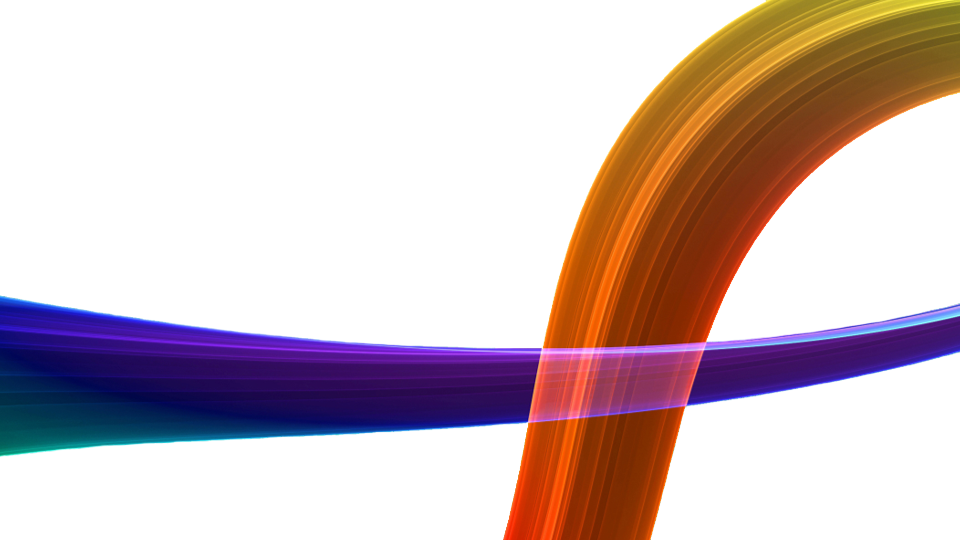 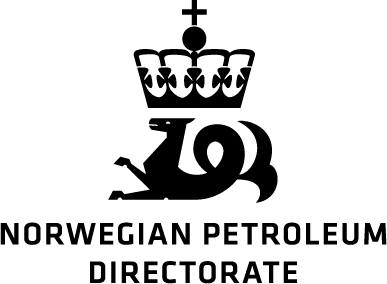 Resource Report for Discoveries and Fields 2019
27 September
More than half left
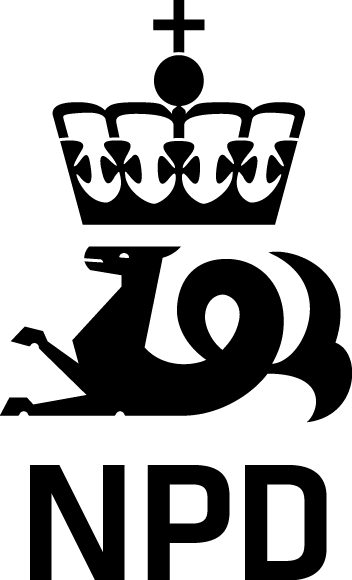 1990
(billion scm oe)
Resource
Report2019
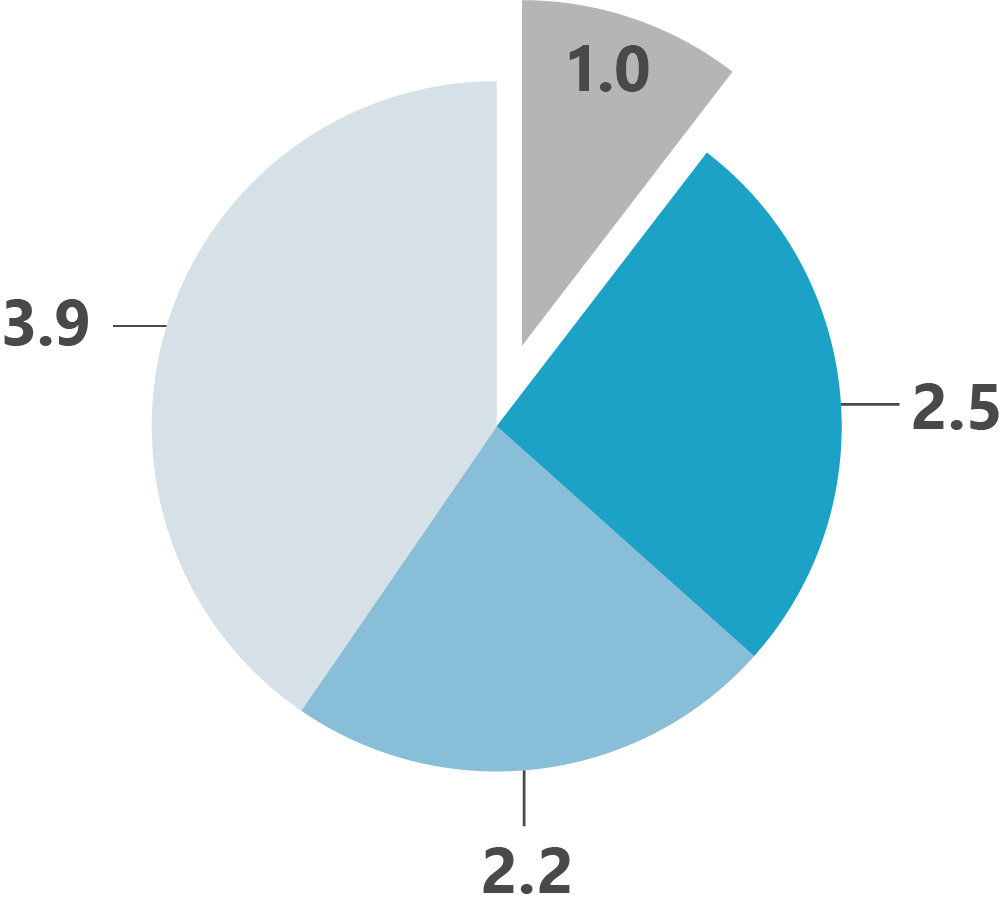 2018
(billion scm oe)
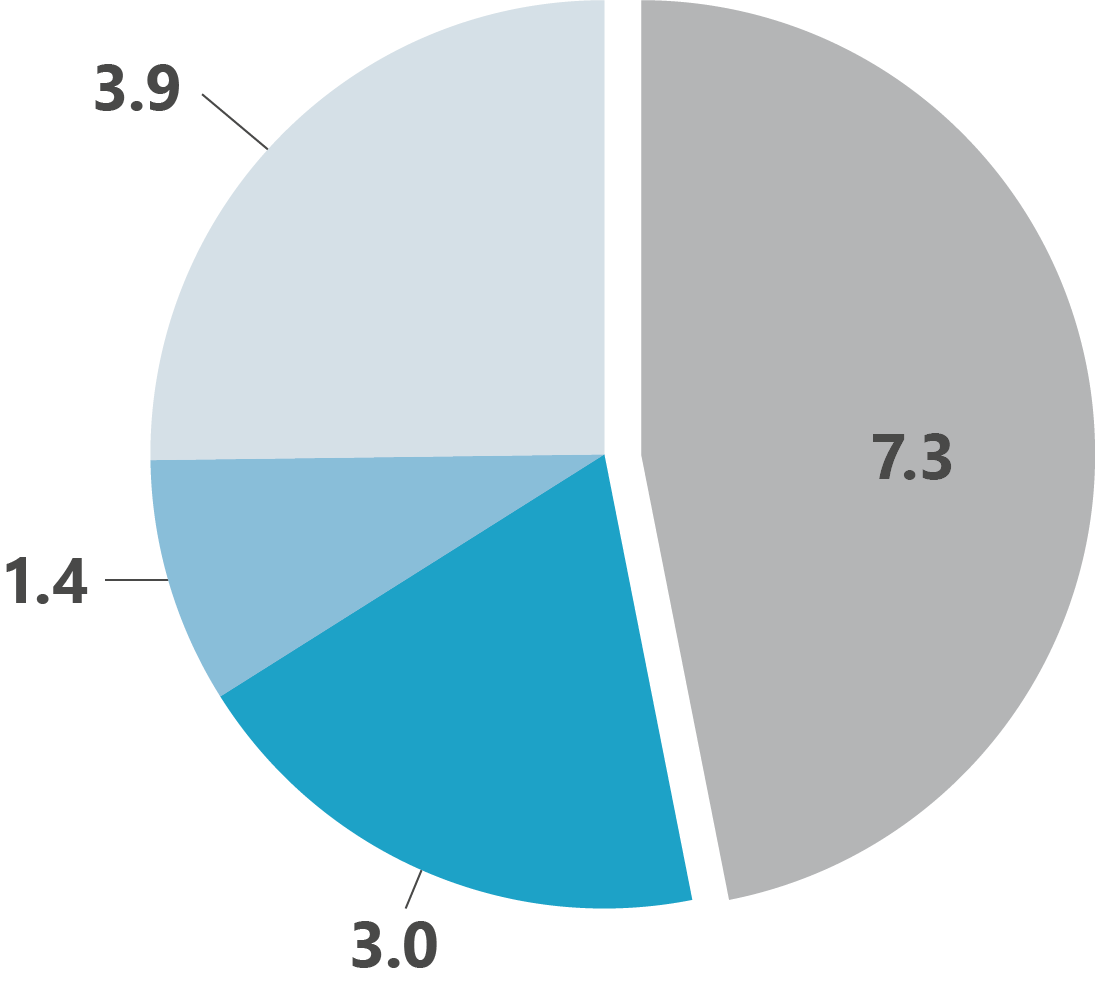 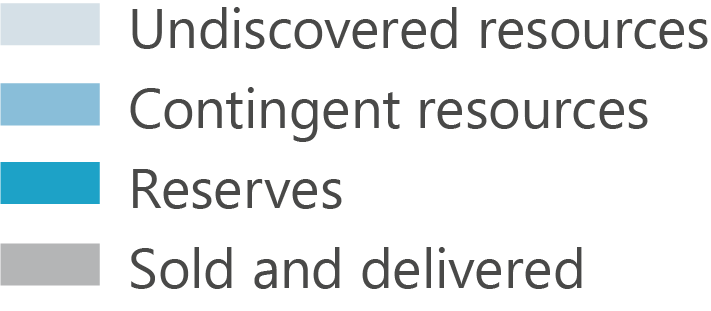 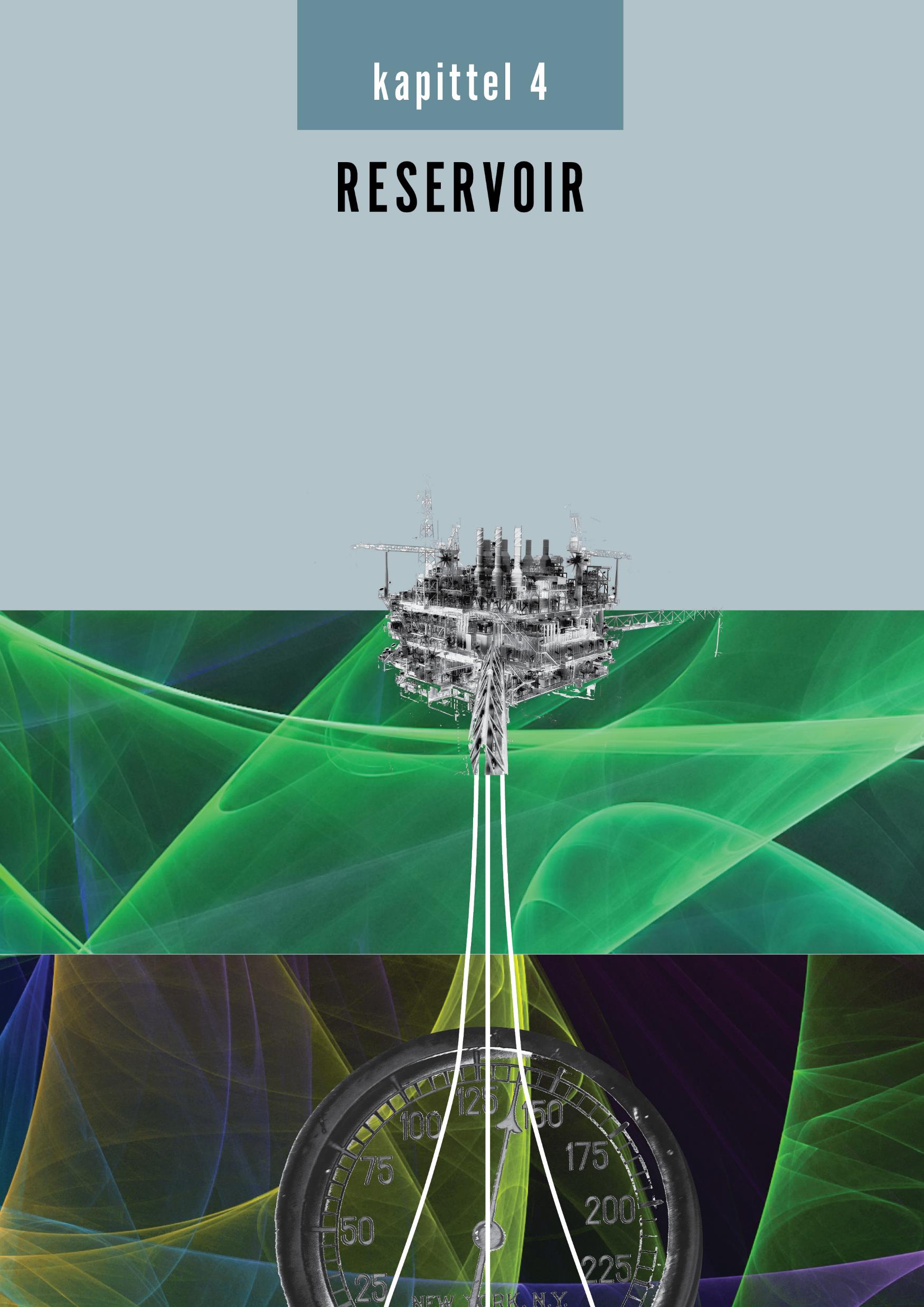 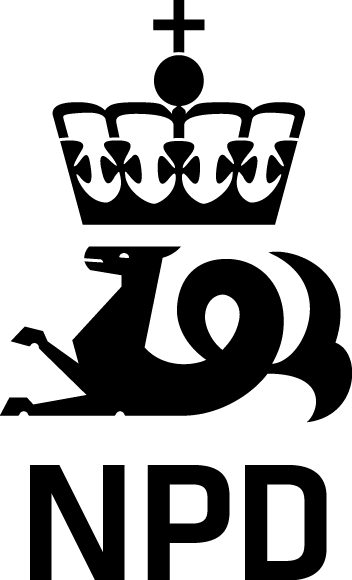 Significant resources in fields
Resource
Report2019
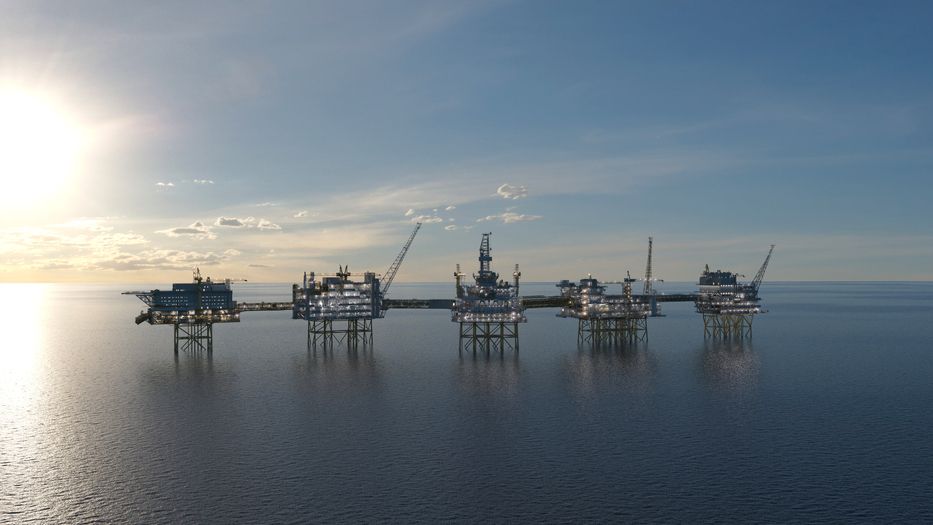 Increasing reserves –   Johan Sverdrup x 3
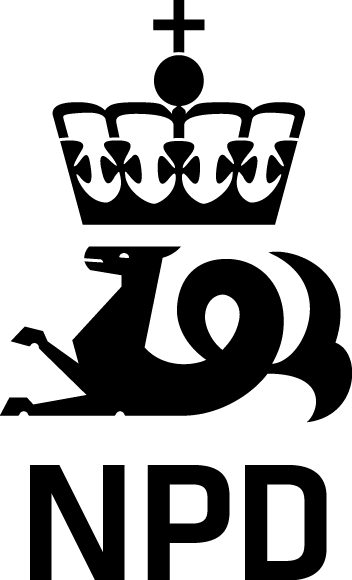 Resource
Report2019
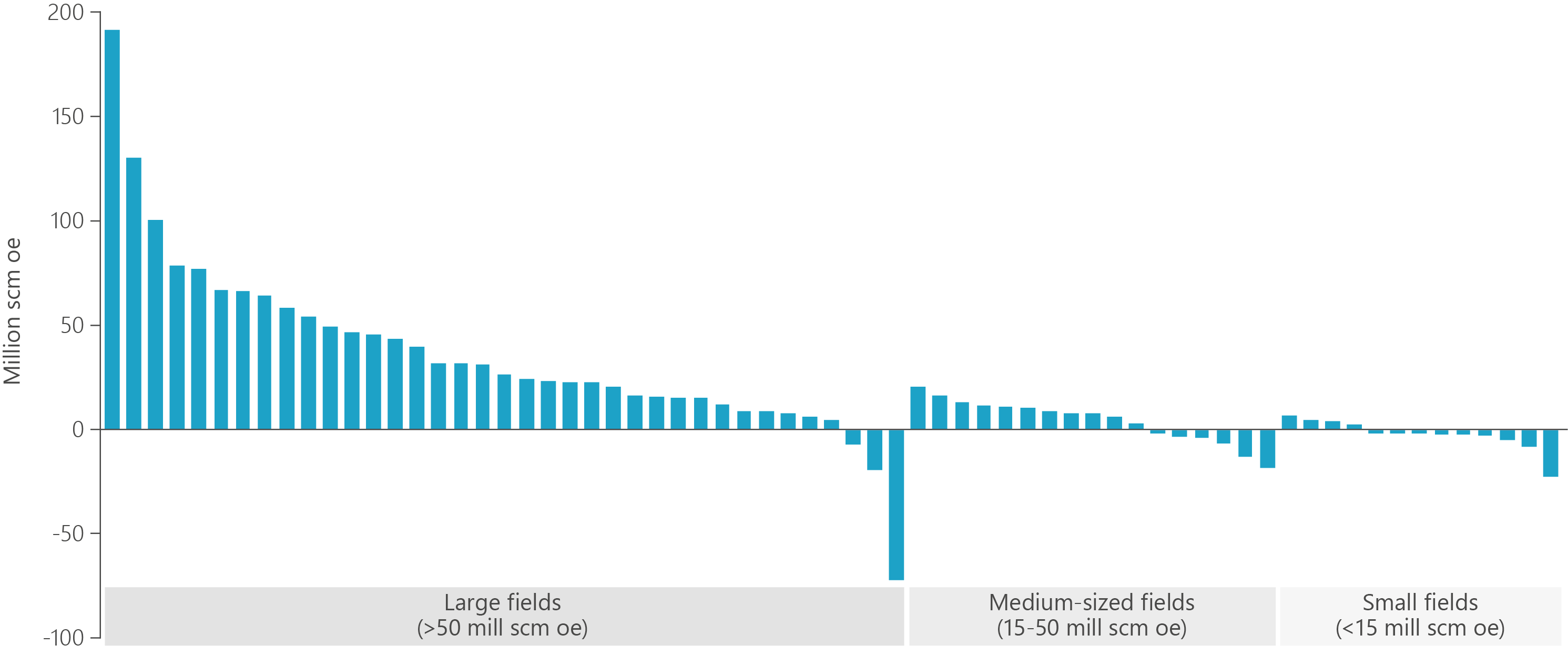 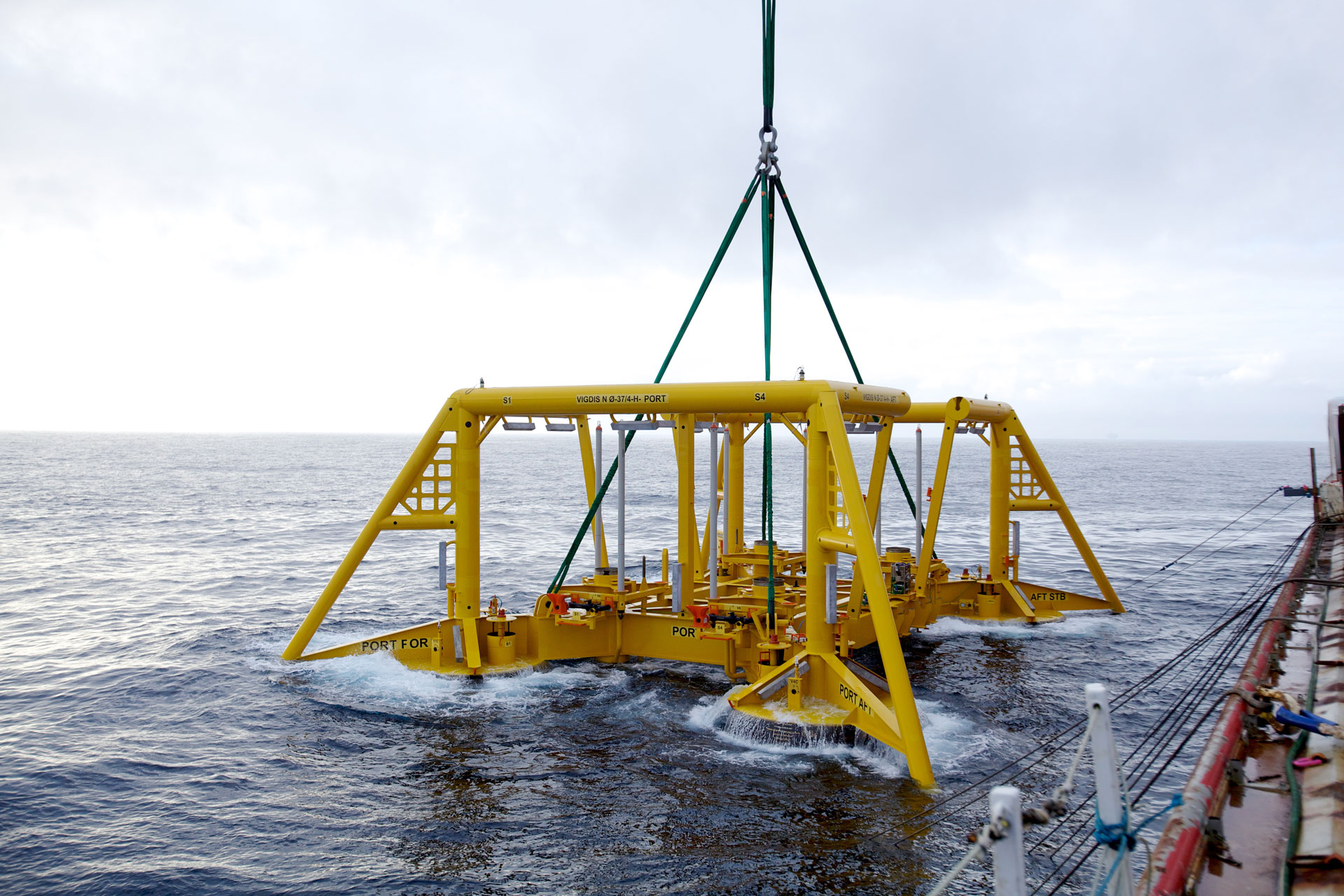 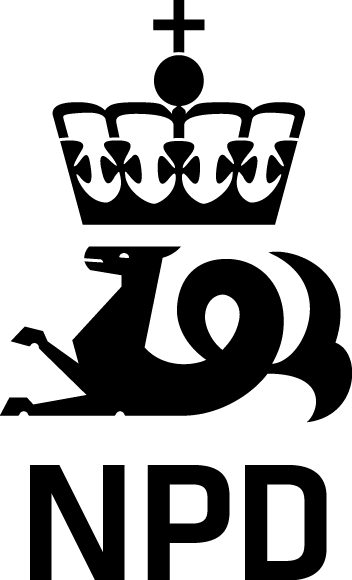 New reserves in old fields
Resource
Report2019
All socio-economically profitable resources should be produced
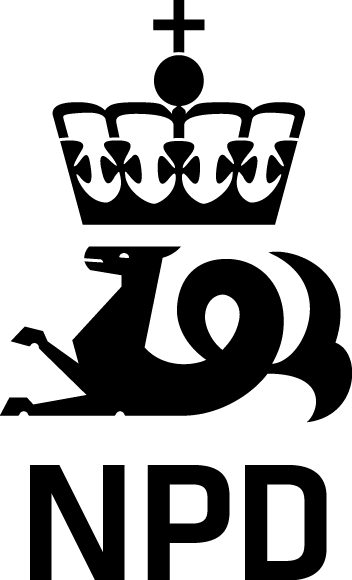 Resource
Report2019
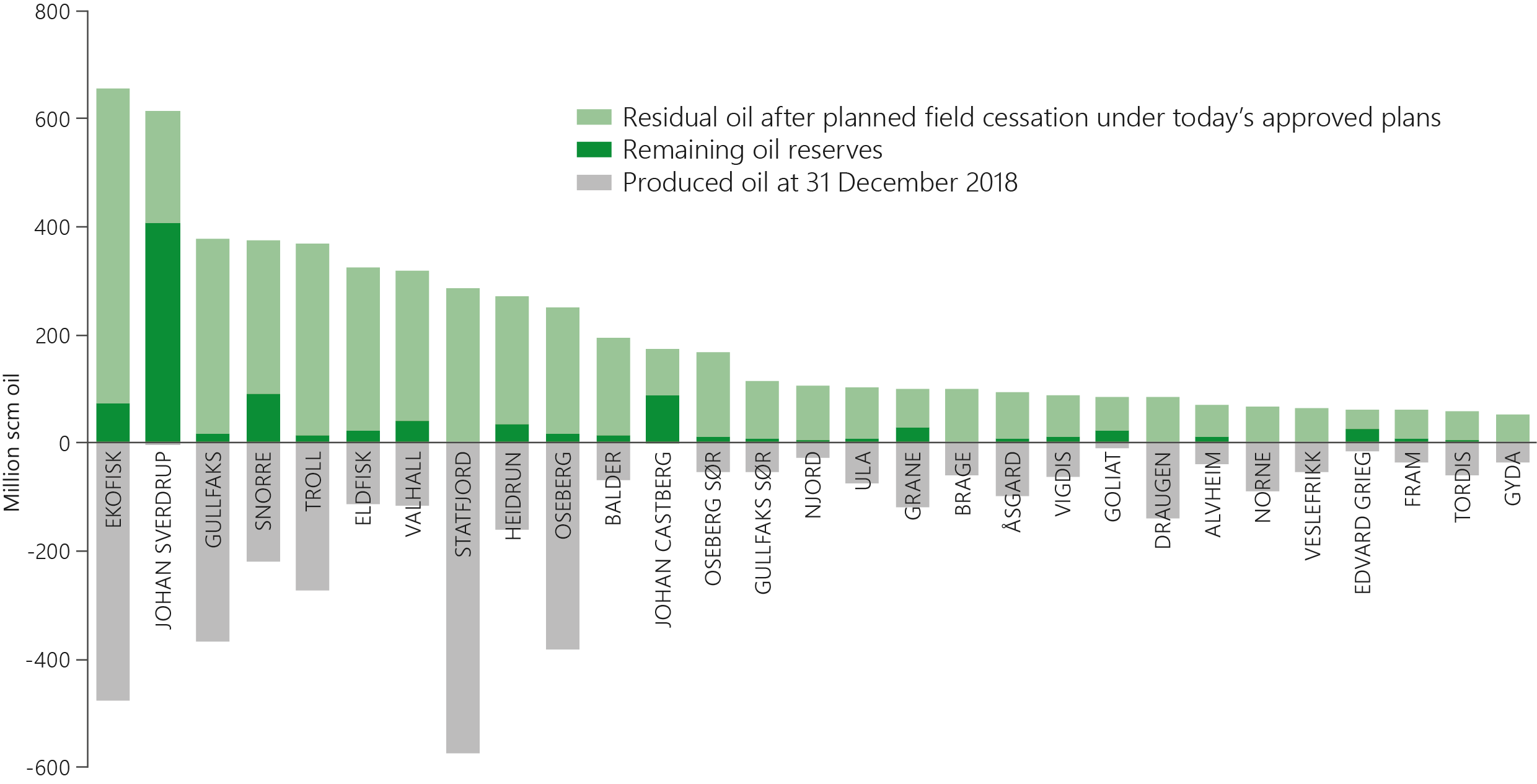 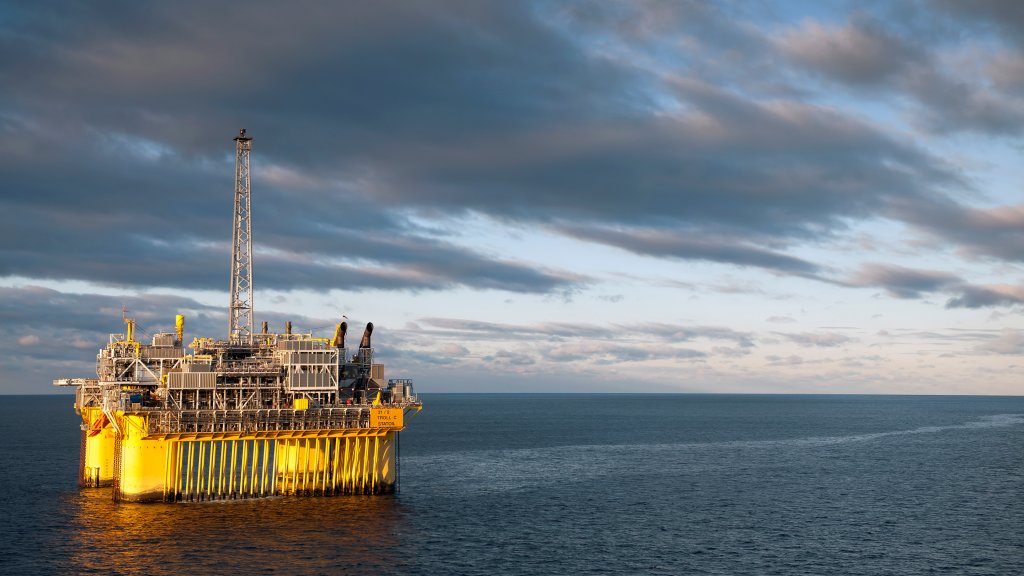 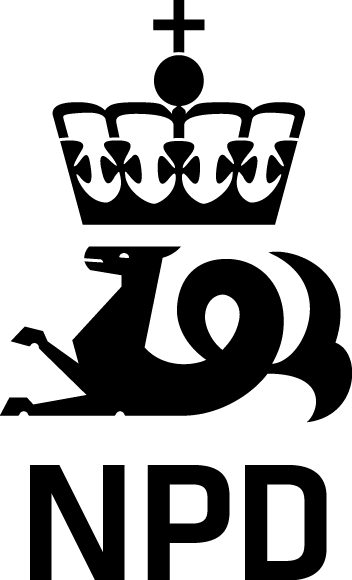 Wells are the most important measure for improved recovery
Resource
Report2019
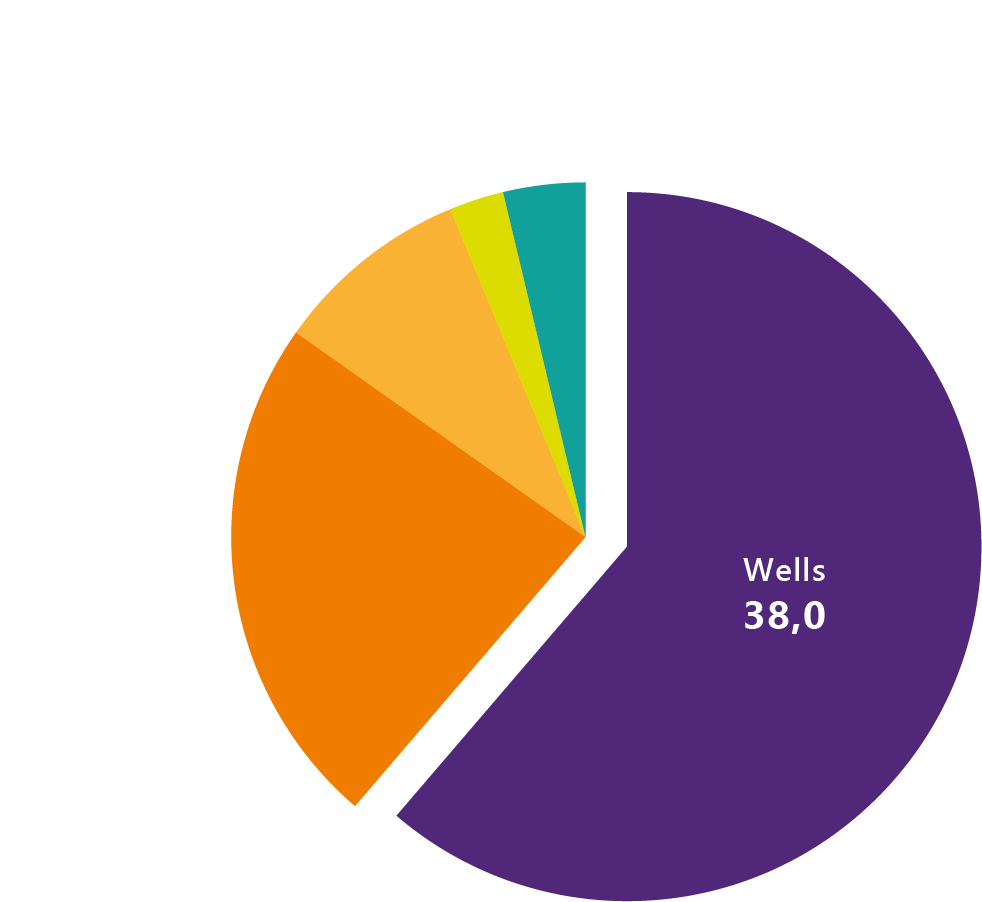 Figures are in billion 2018-kroner
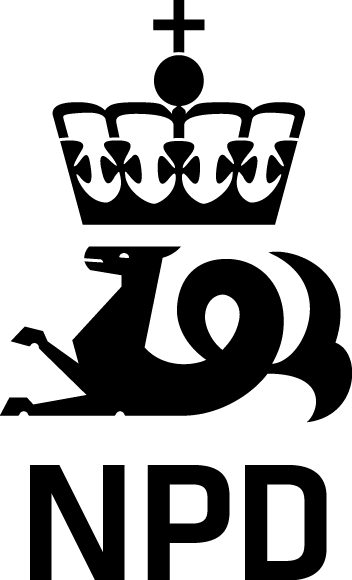 Operating costs are down
Resource
Report2019
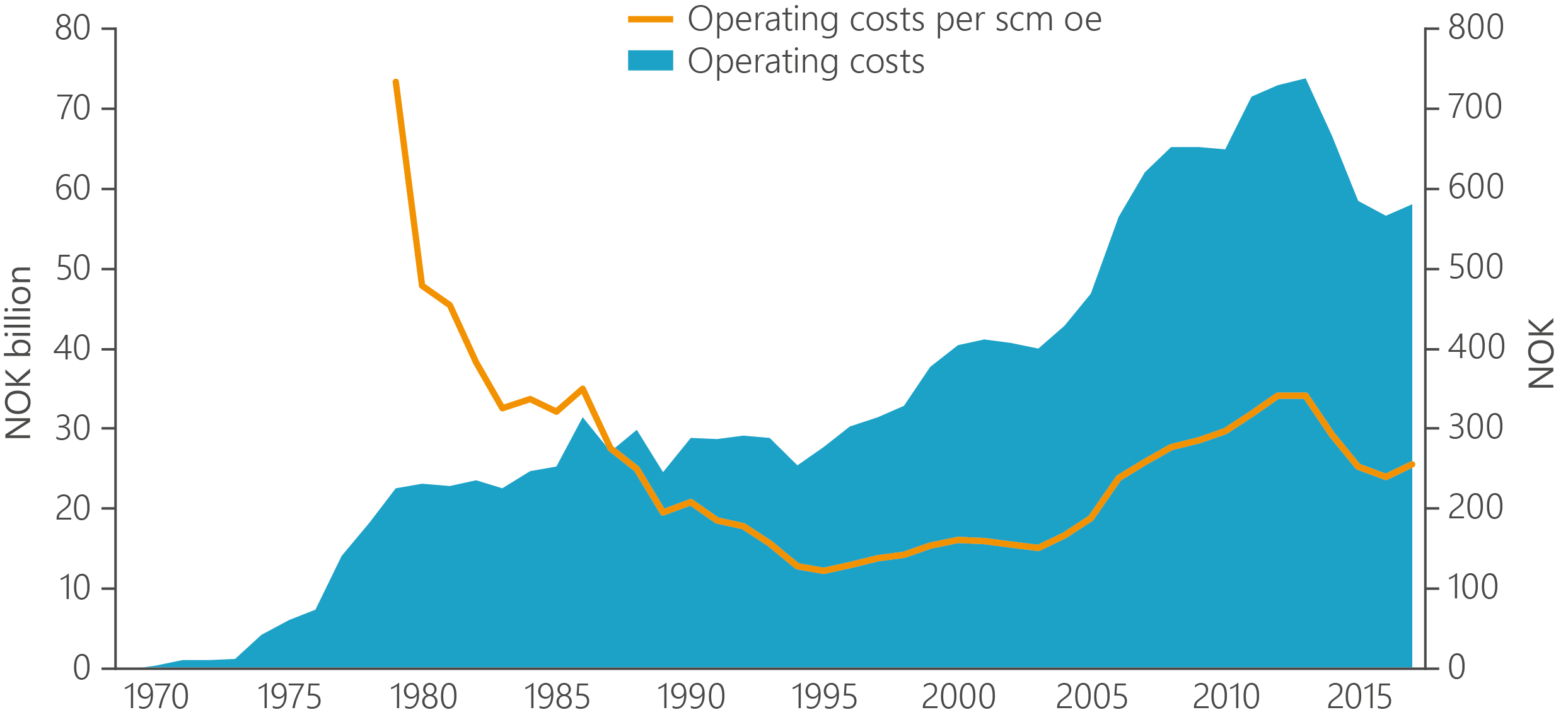 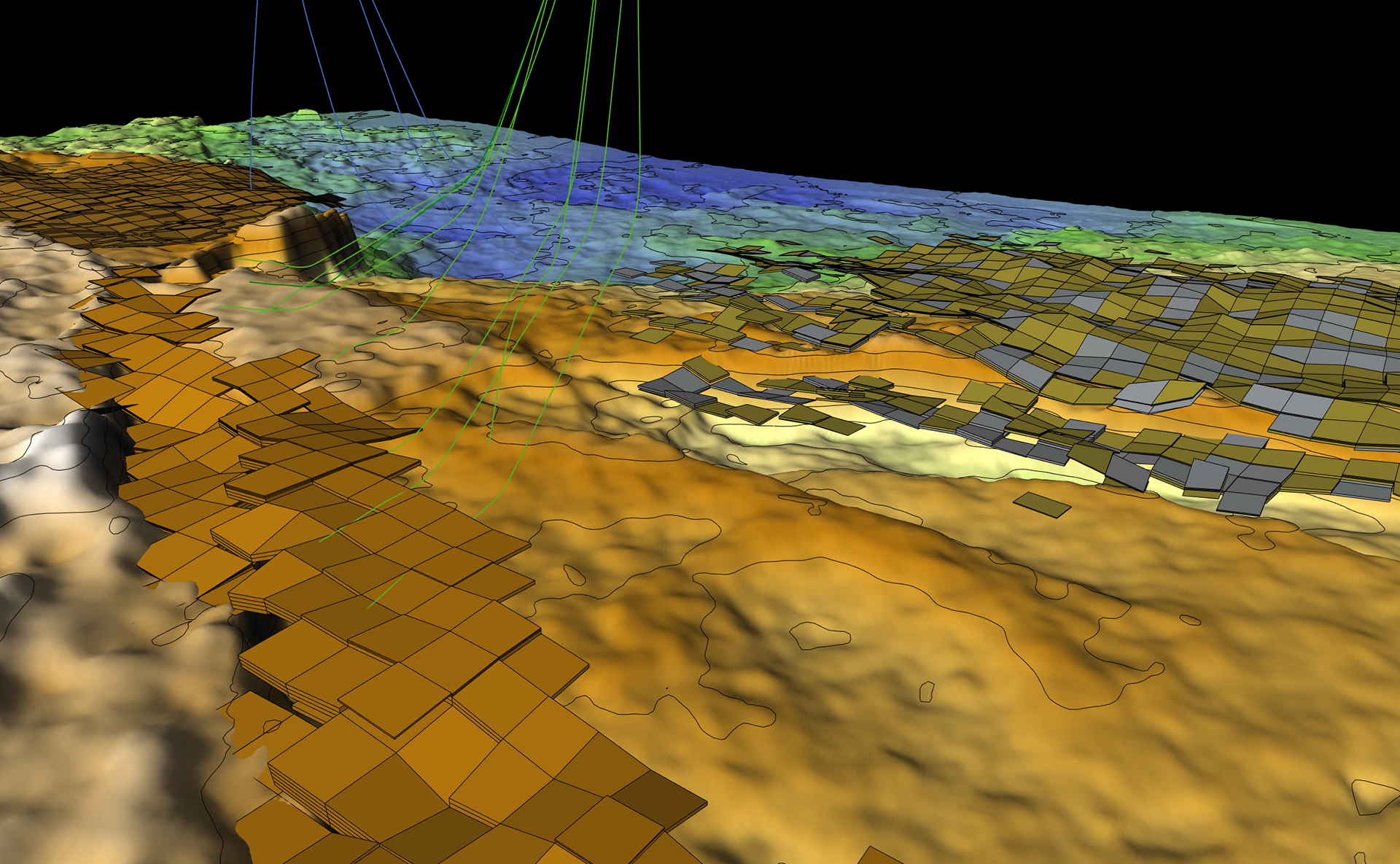 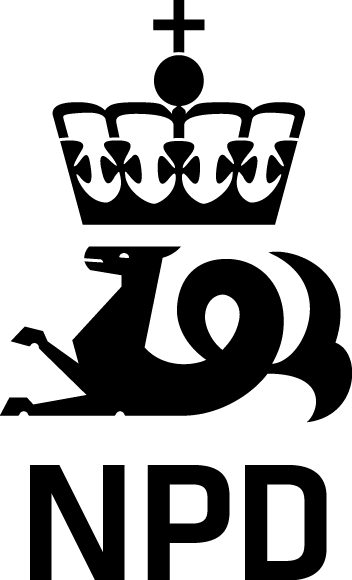 Data provides new opportunities
Resource
Report2019
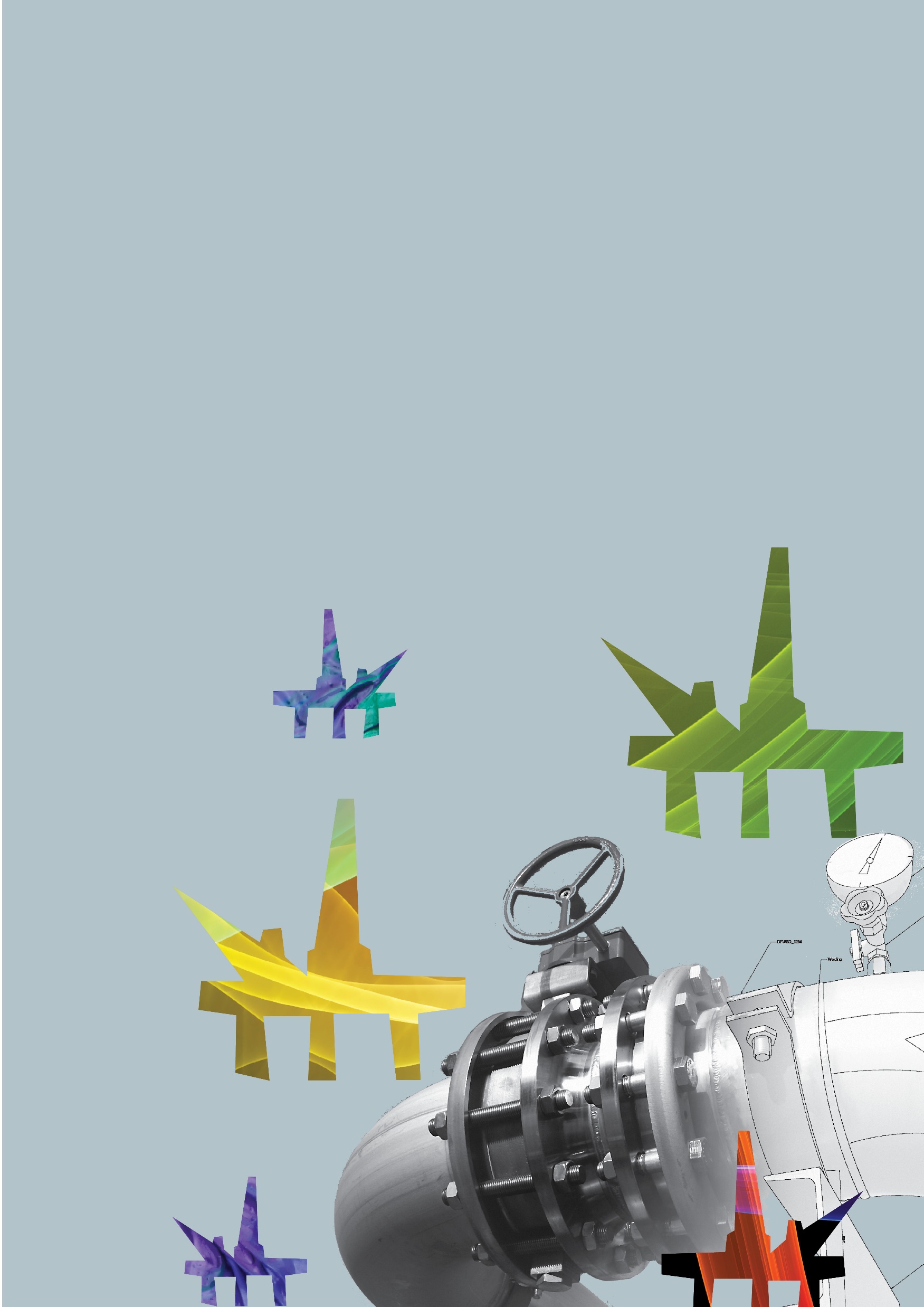 Significant opportunities in the discovery portfolio
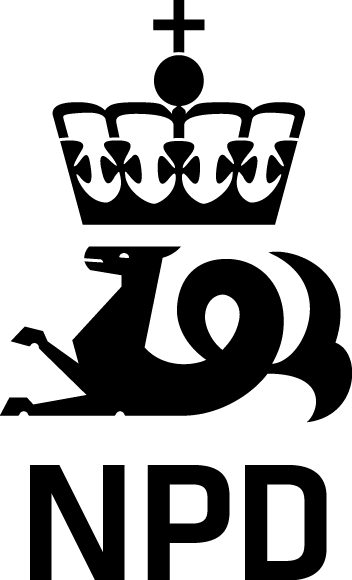 Resource
Report2019
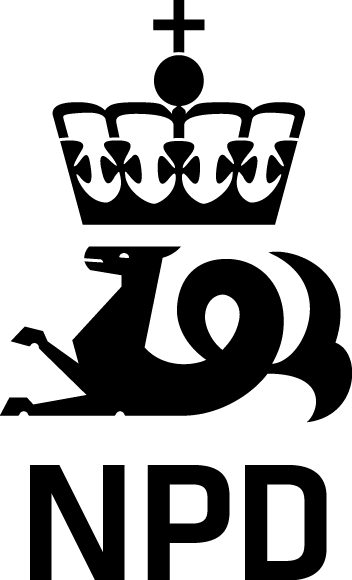 Profitable development of smaller discoveries
Resource
Report2019
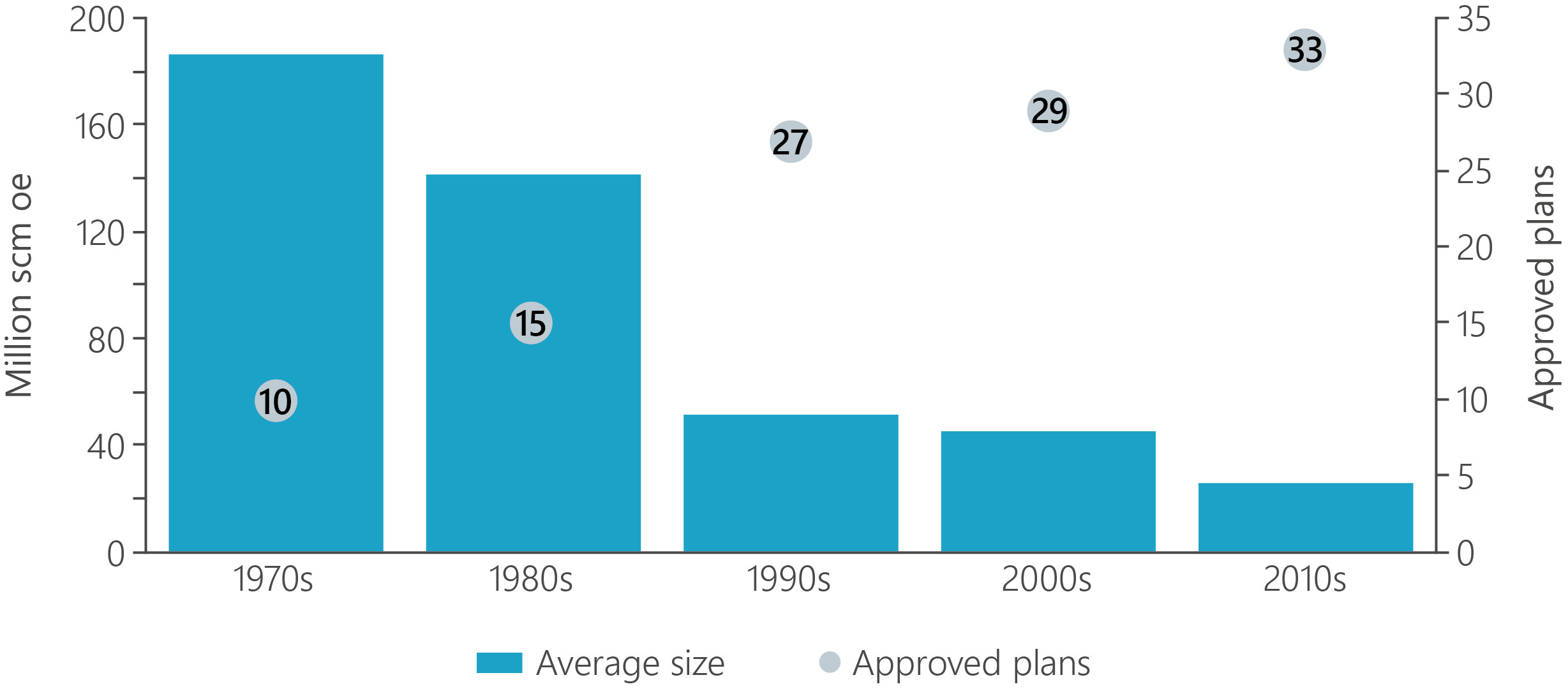 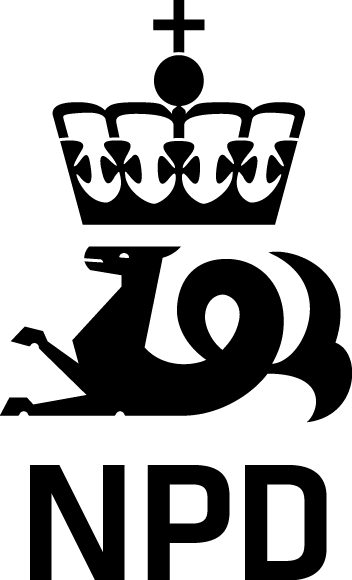 Many discoveries – many possibilities
Resource
Report2019
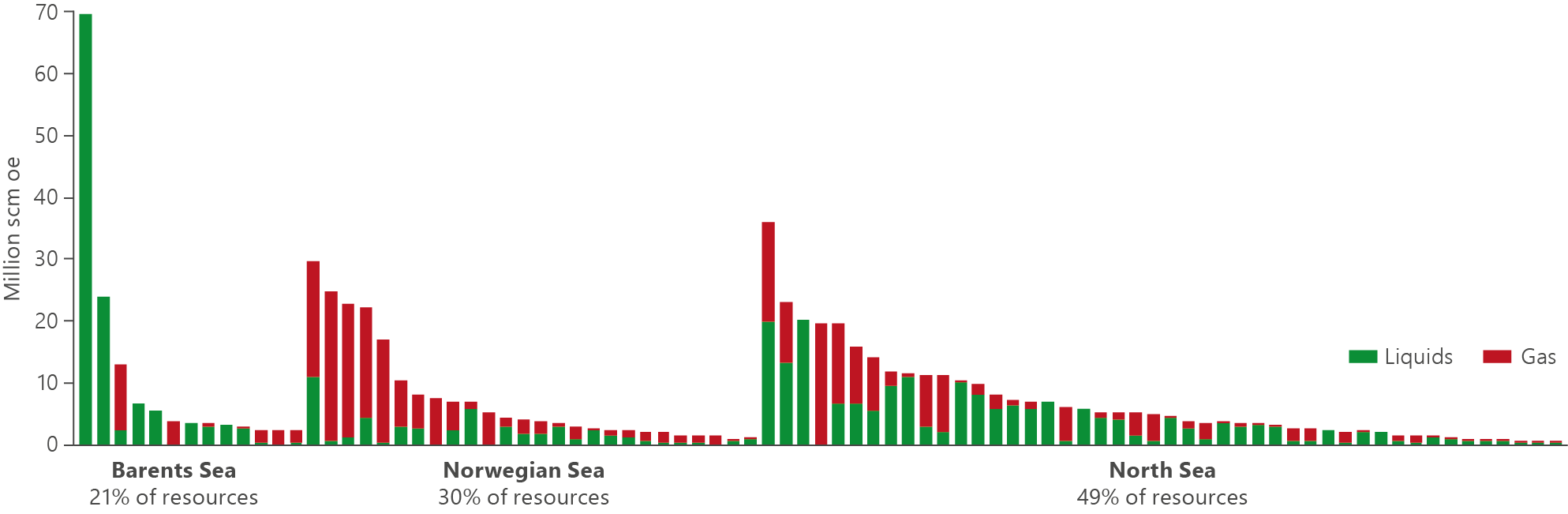 Phase-ins are the future – use of existing infrastructure is key
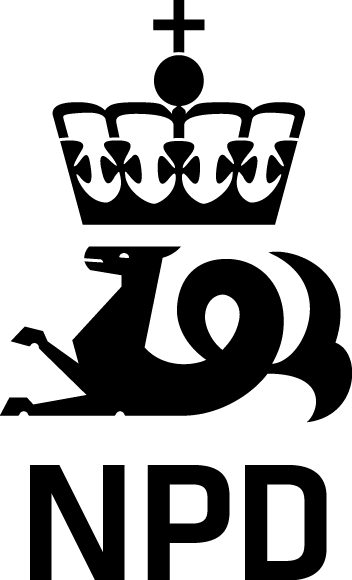 Resource
Report2019
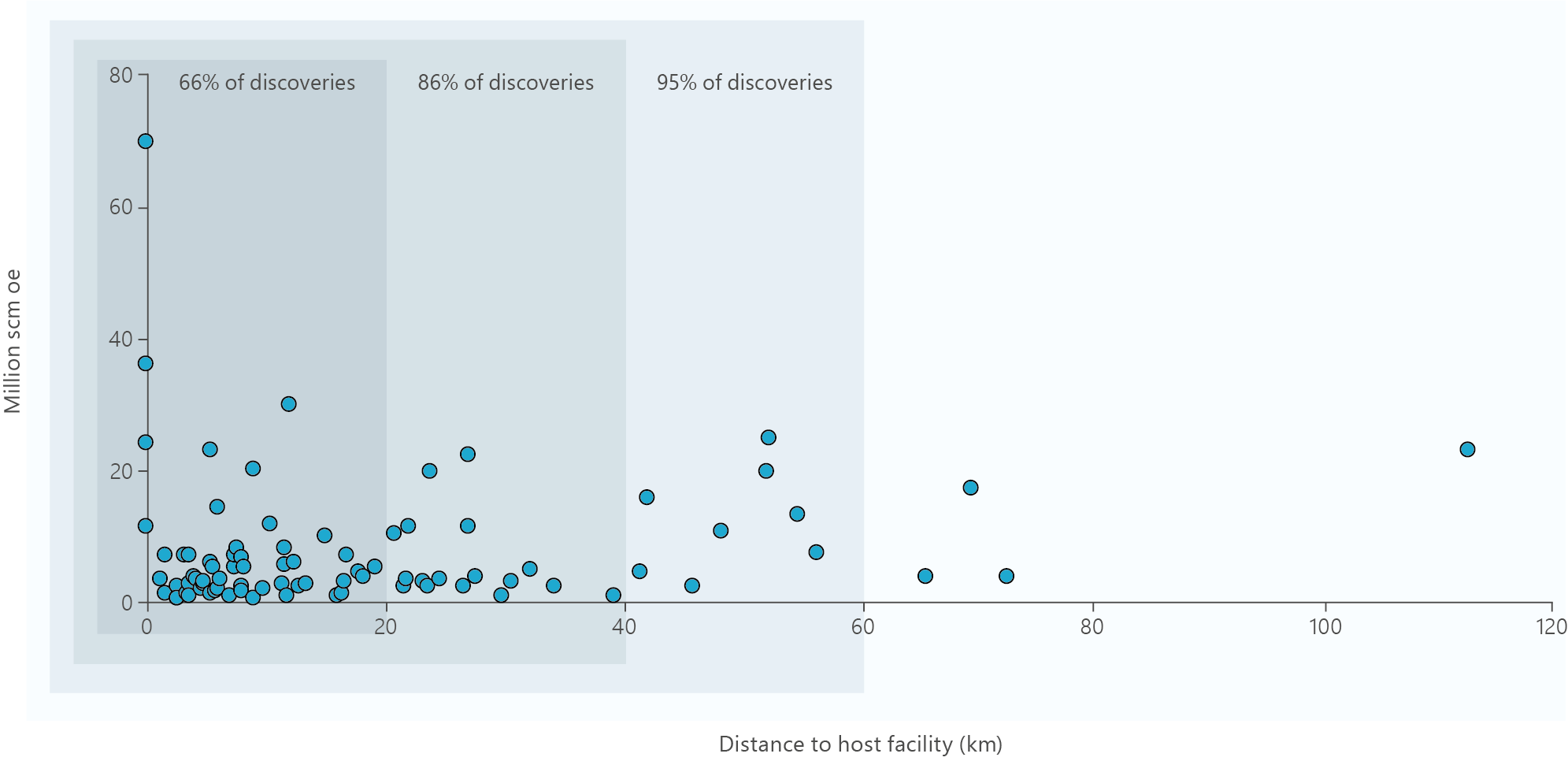 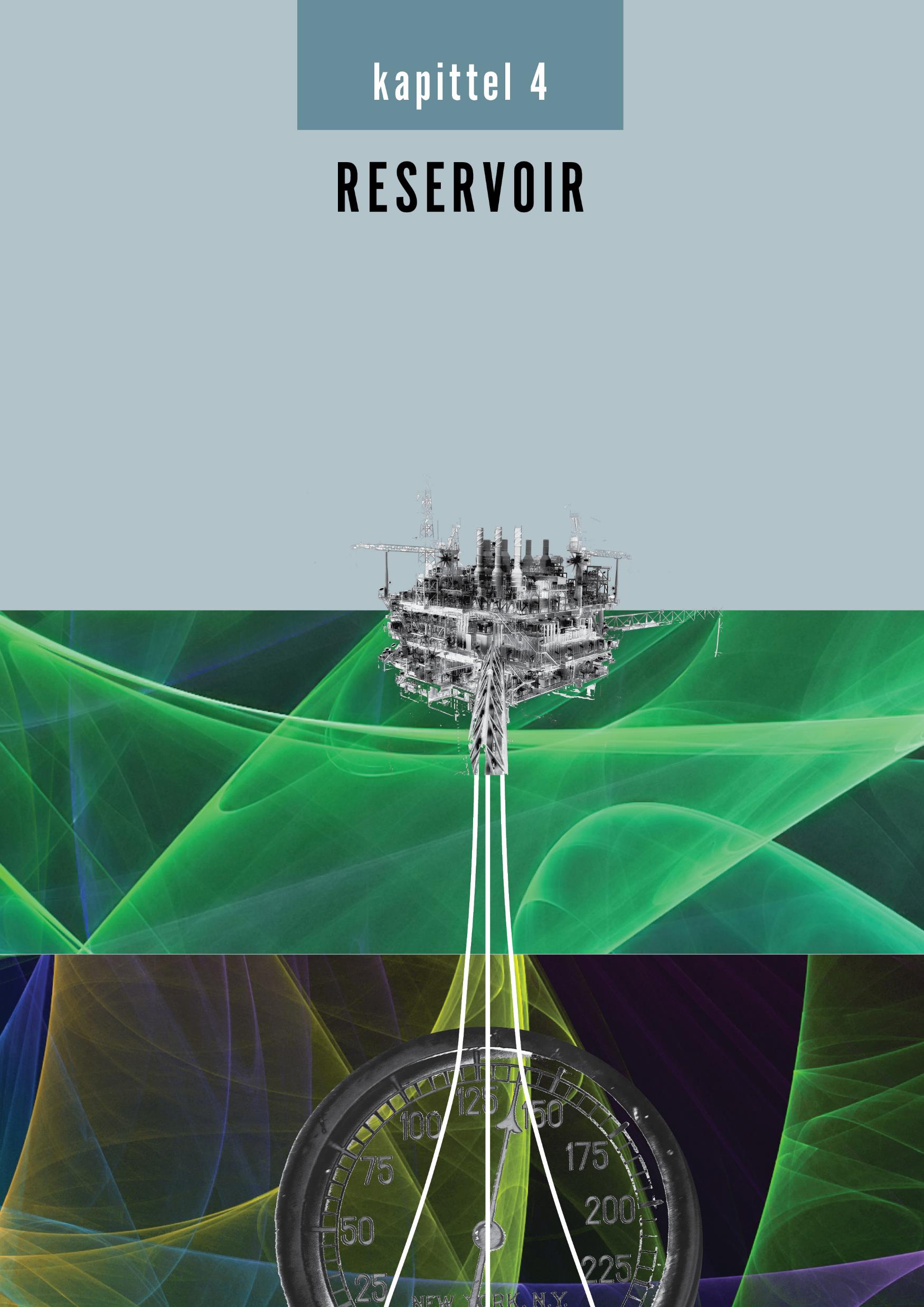 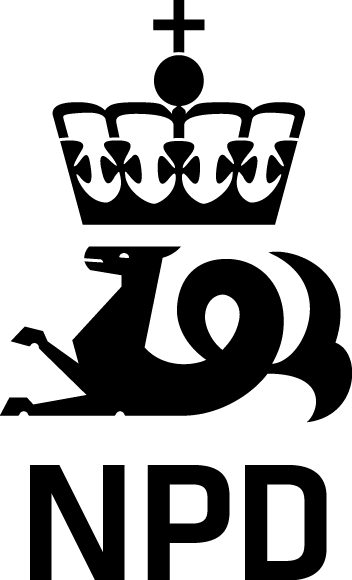 The challenging barrels
Resource
Report2019
A lot of oil and gas in tight reservoirs
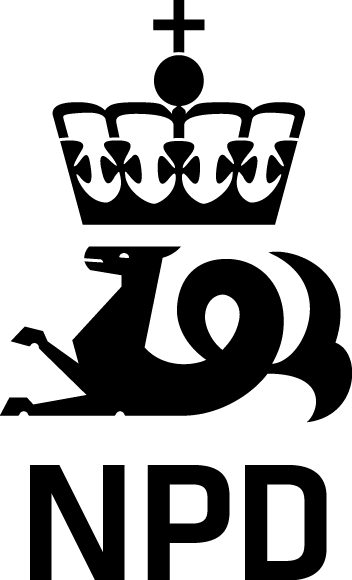 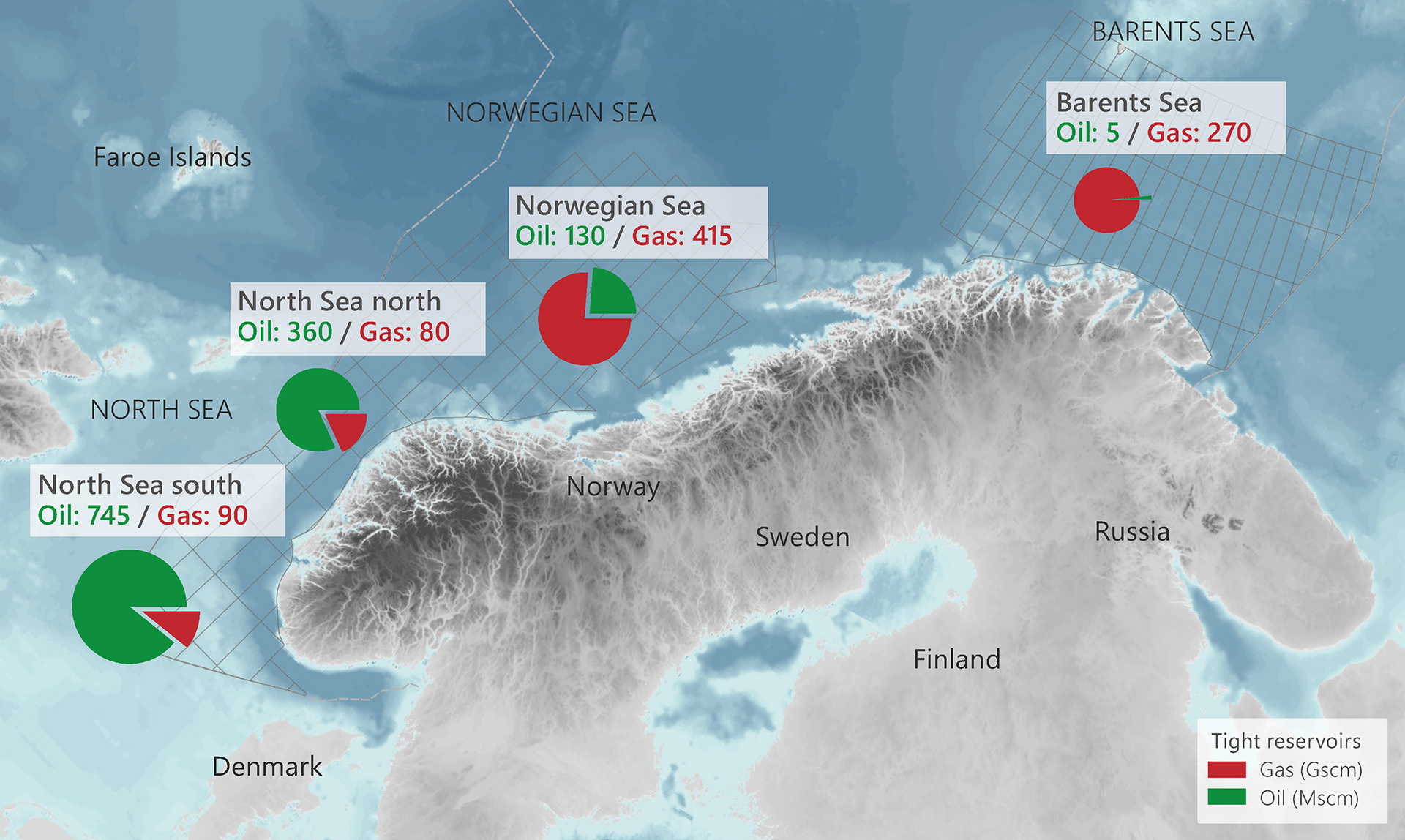 Resource
Report2019
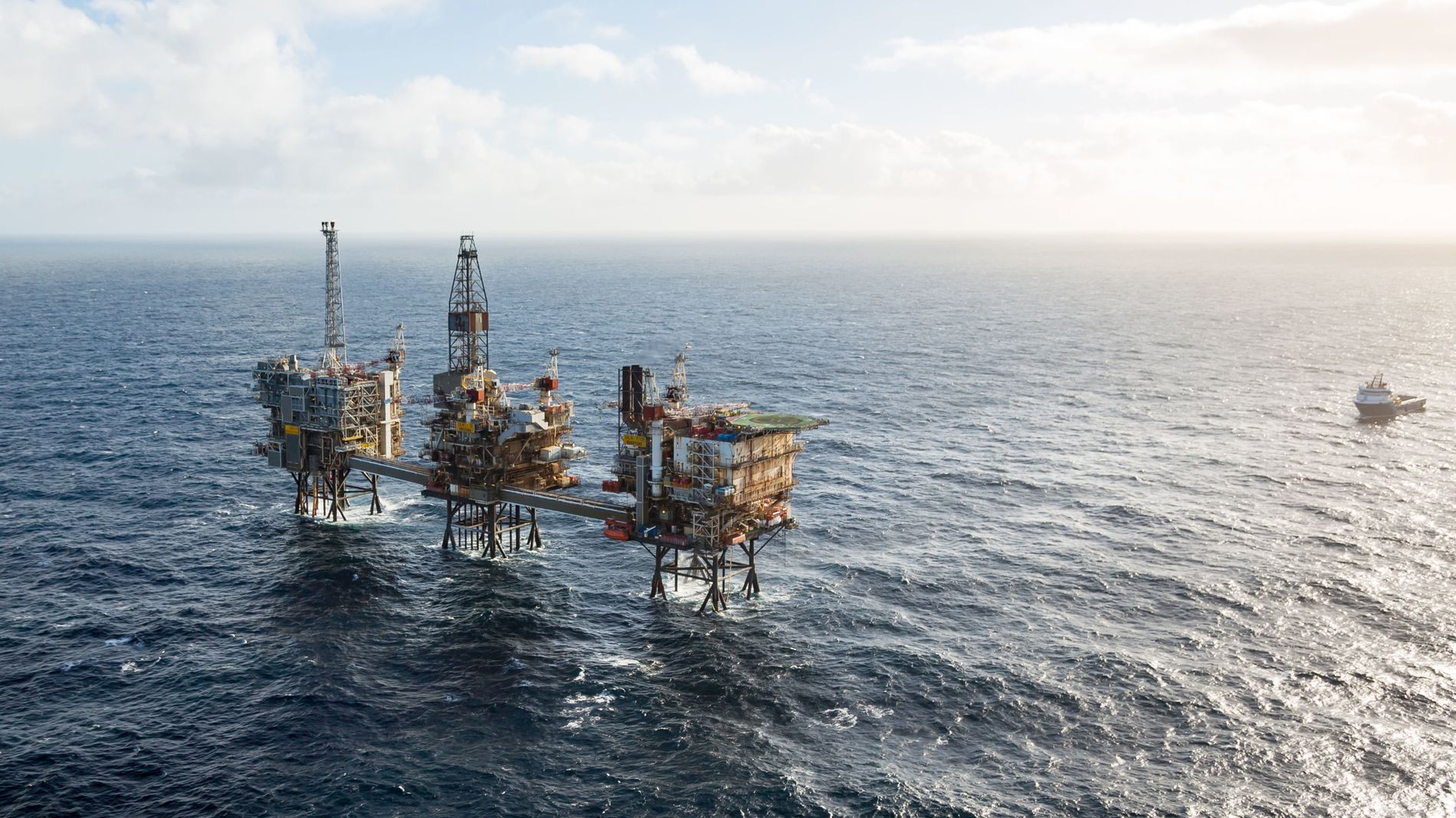 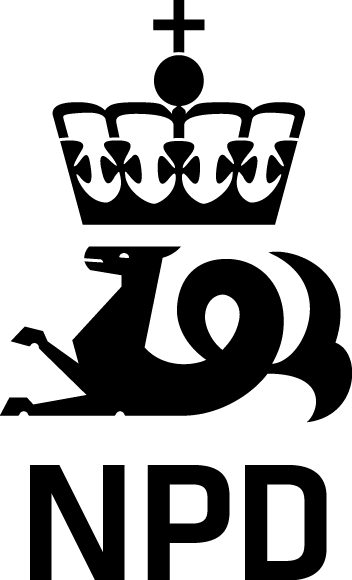 A significant EOR potential
Resource
Report2019
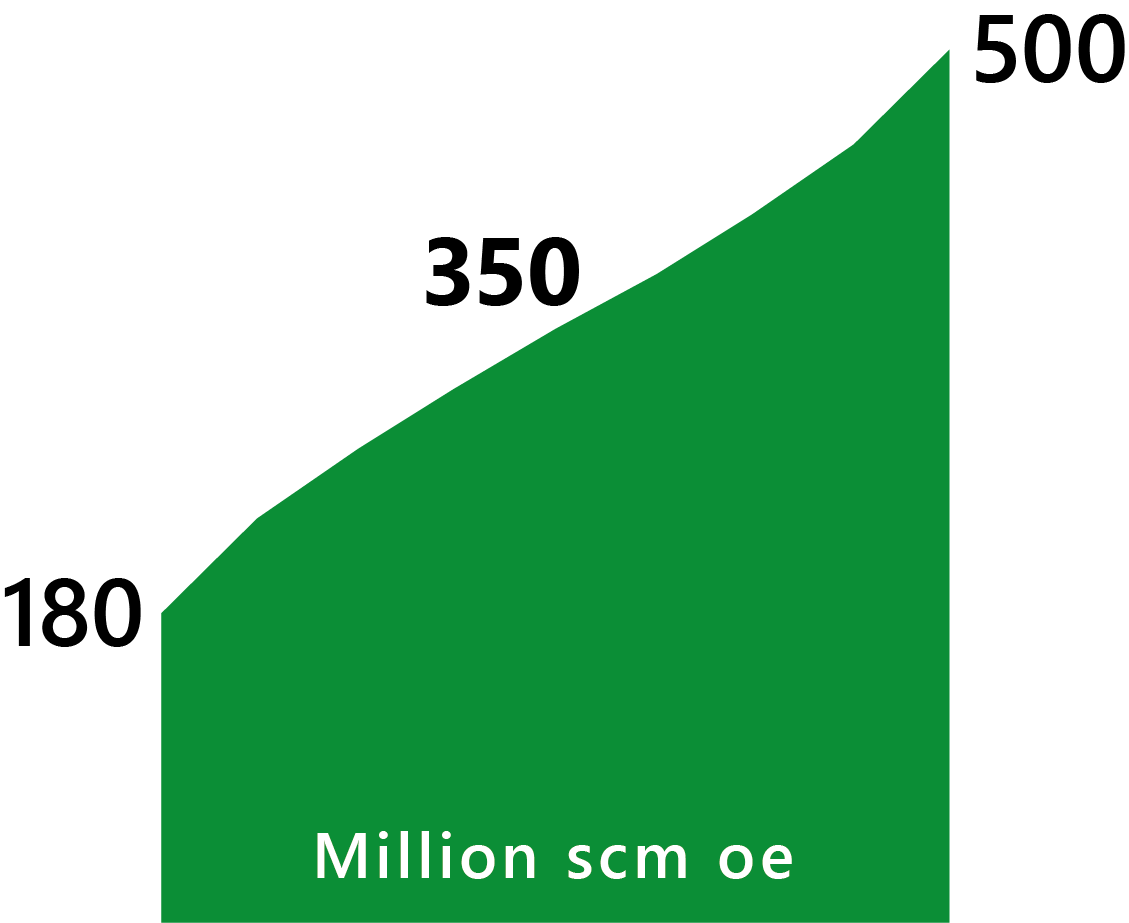 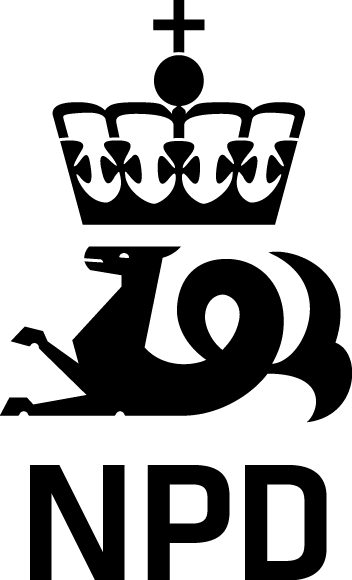 Now is the time for field pilot tests
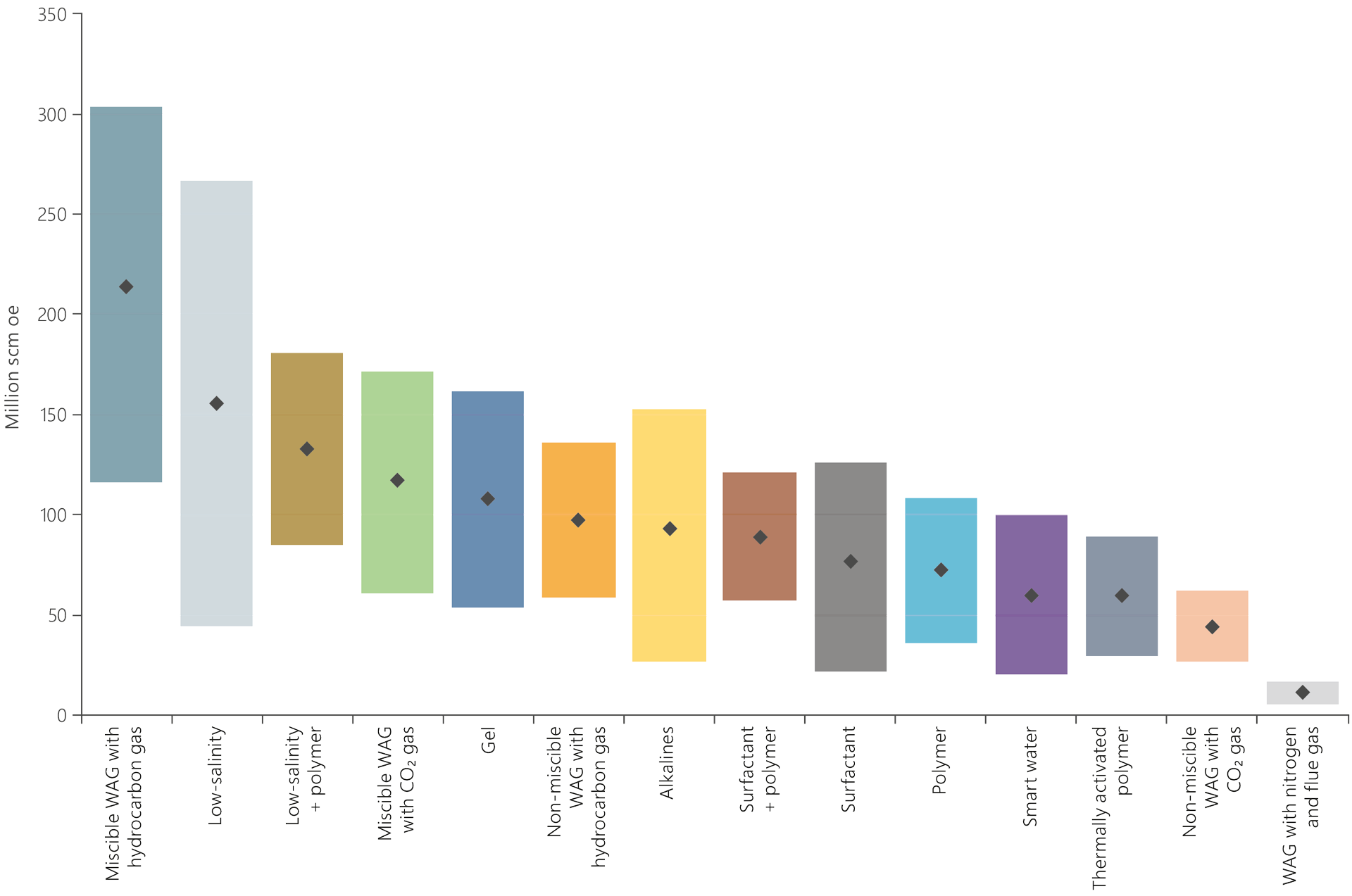 Resource
Report2019
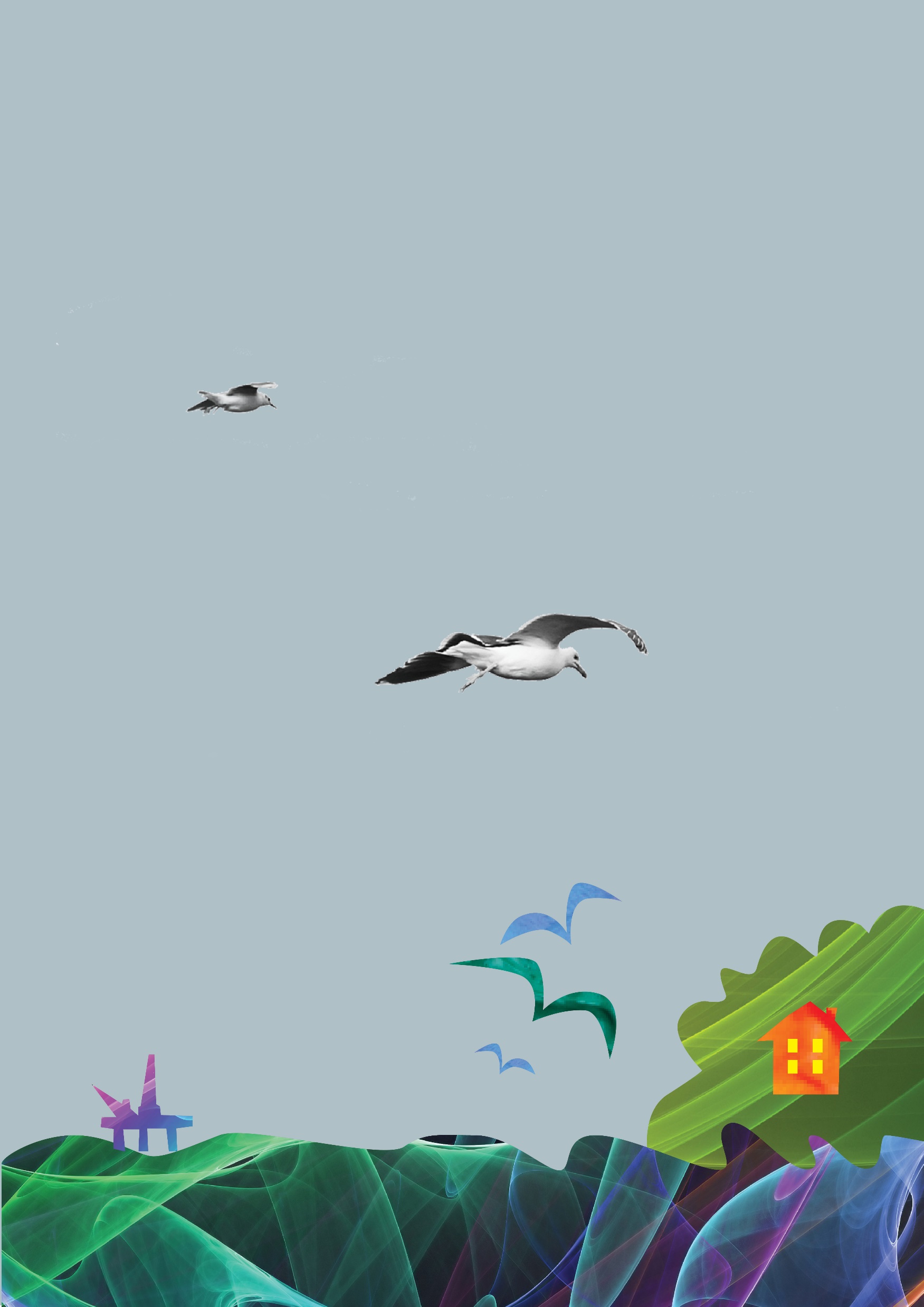 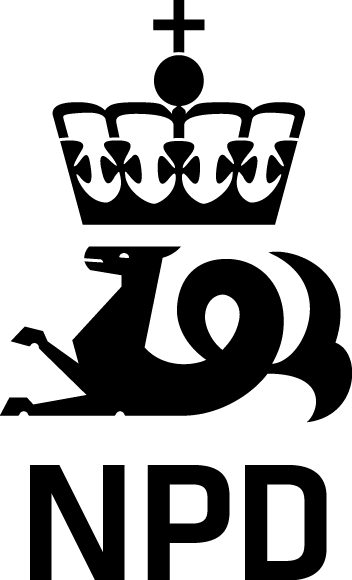 Emissions and environment
Resource
Report2019
Production is increasing, emissions are holding steady
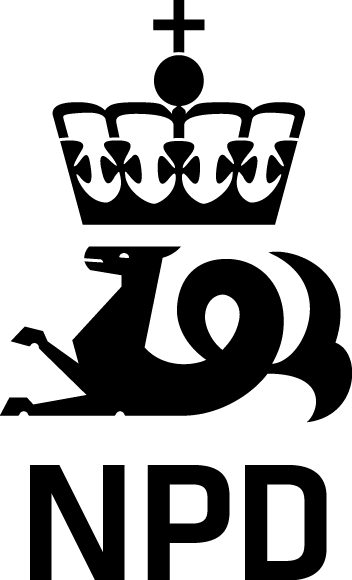 Resource
Report2019
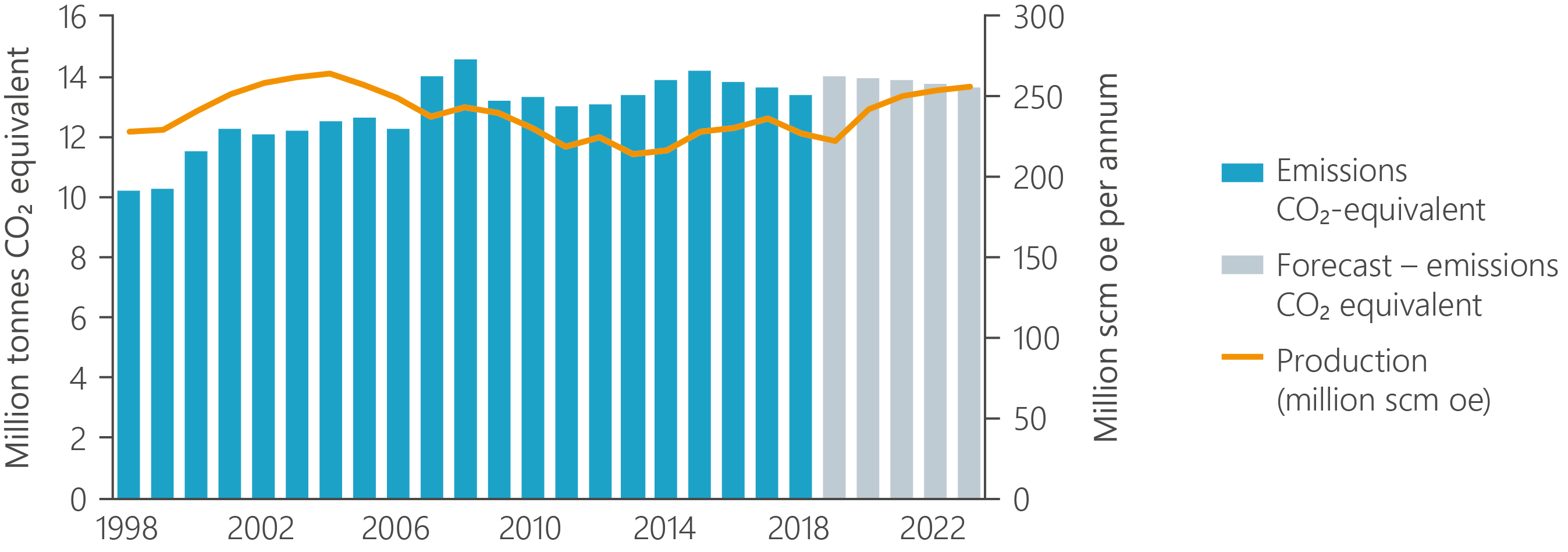 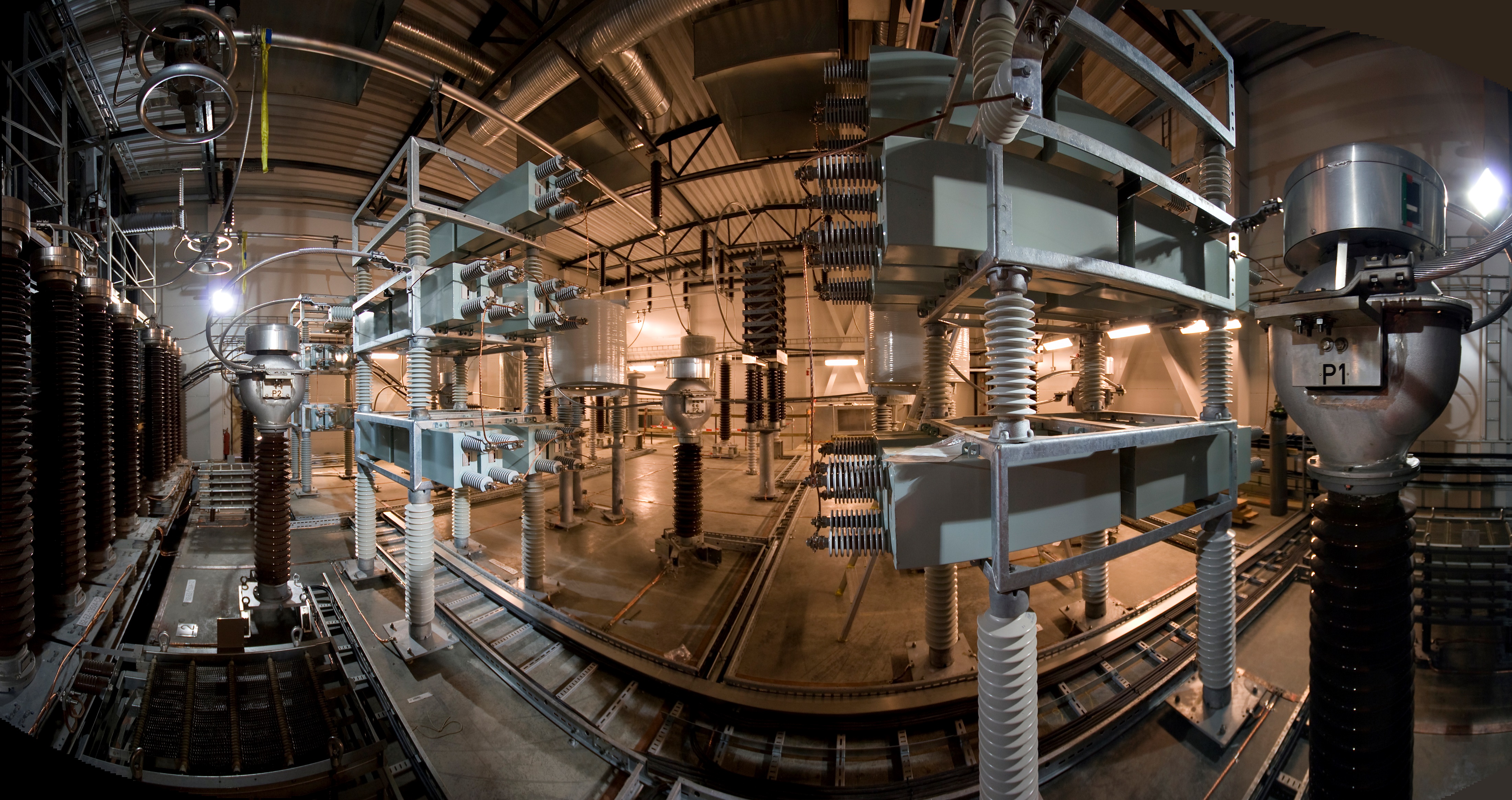 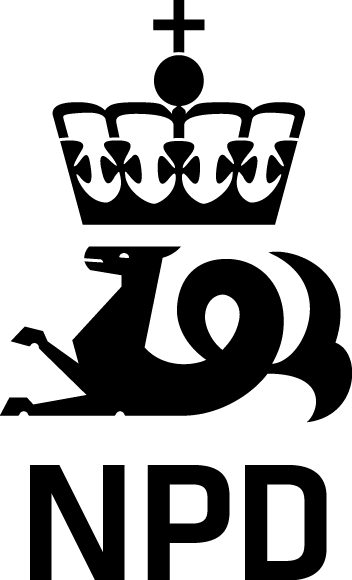 Turbine operation is the
largest emission source
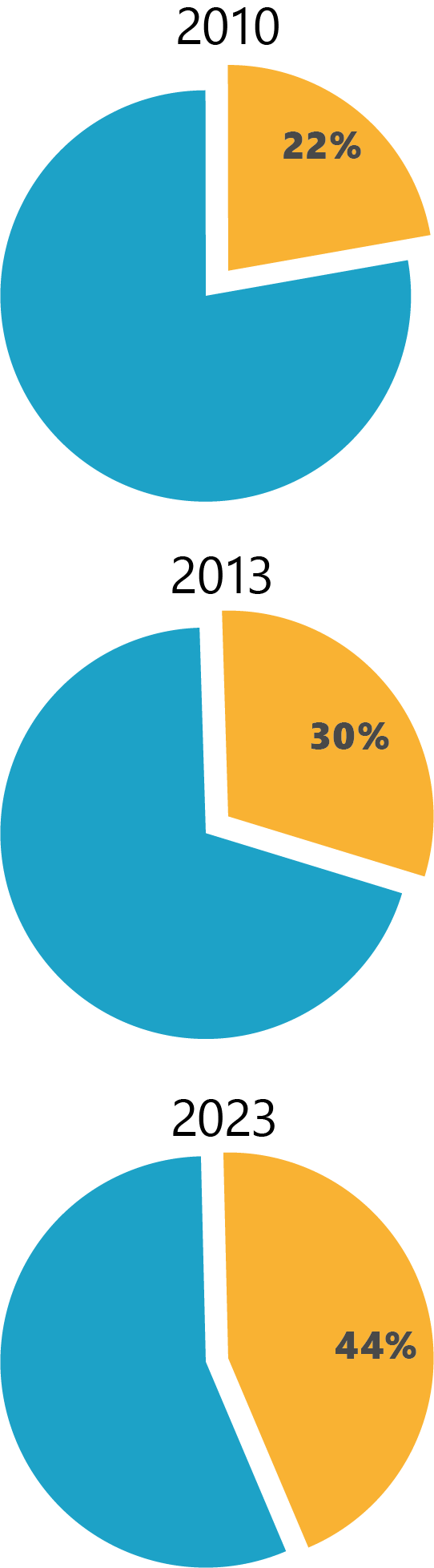 Resource
Report2019
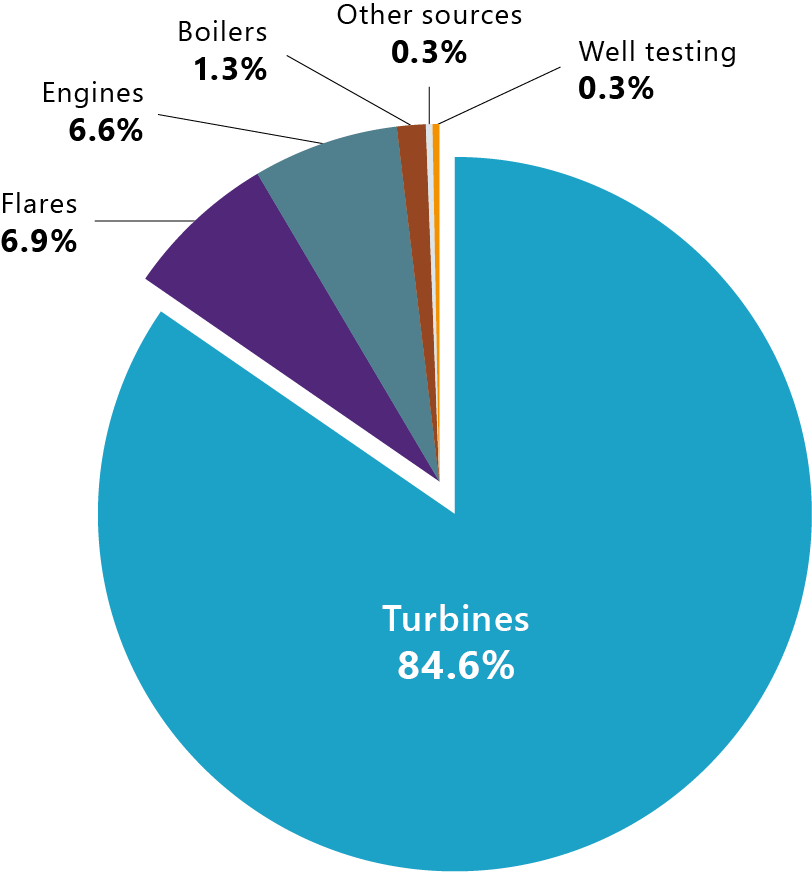 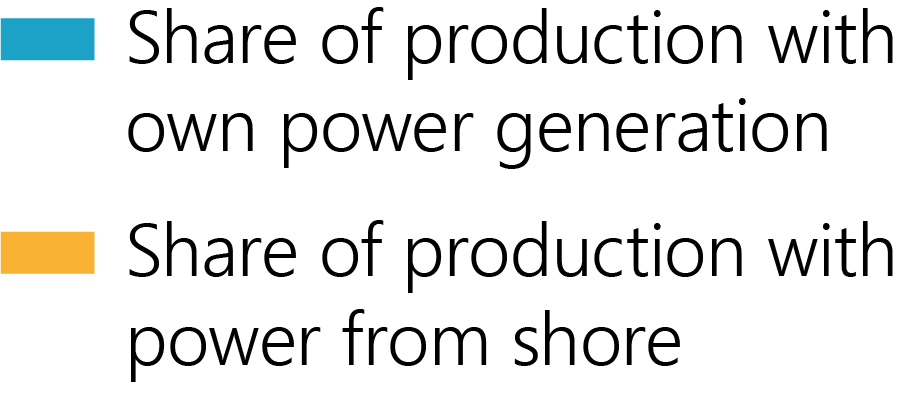 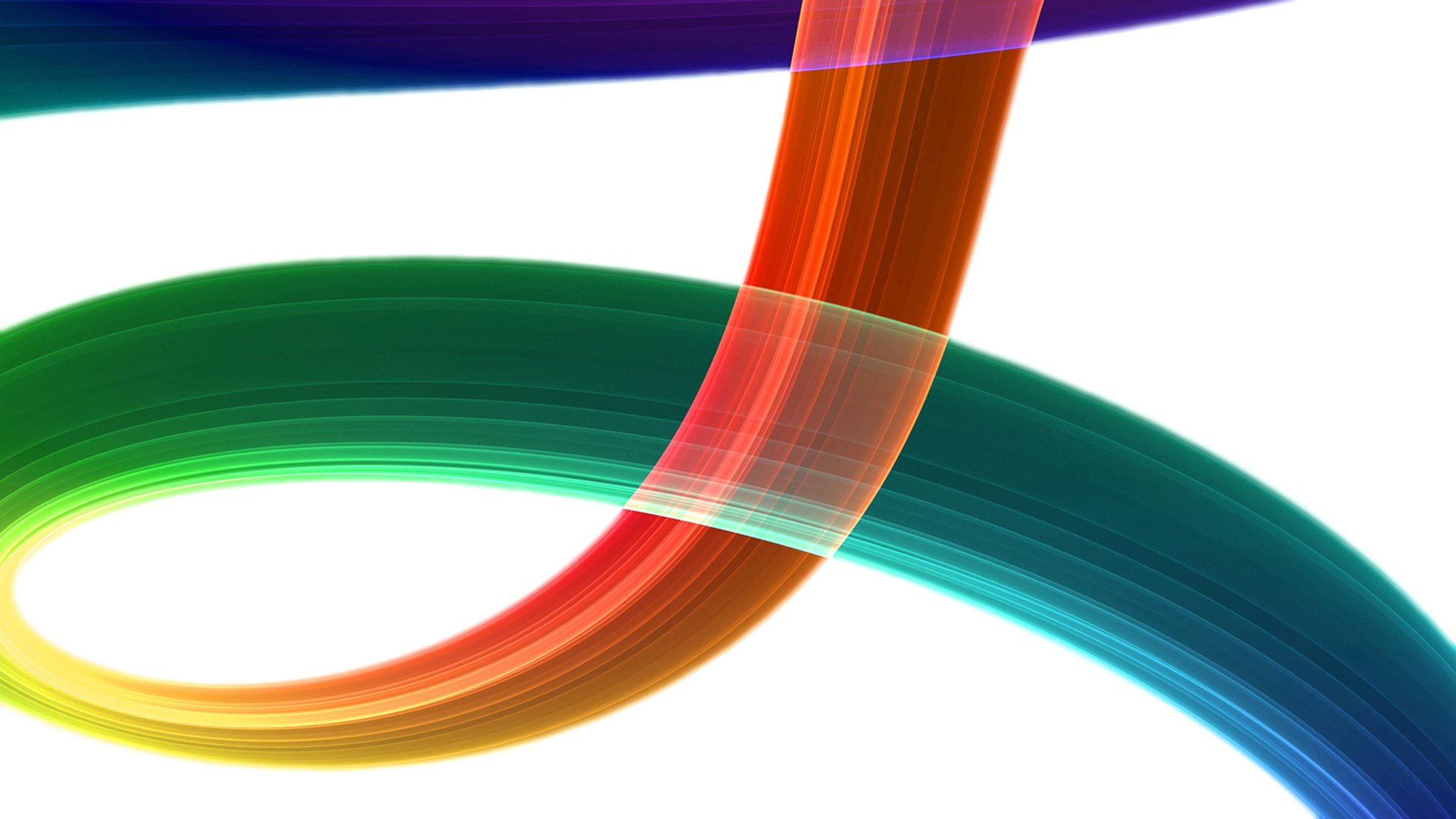 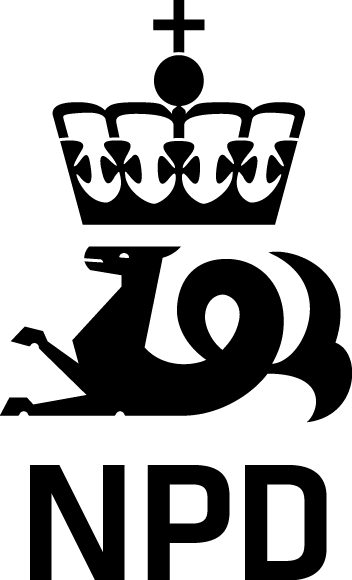 Resource
Report2019